Koolhydraten
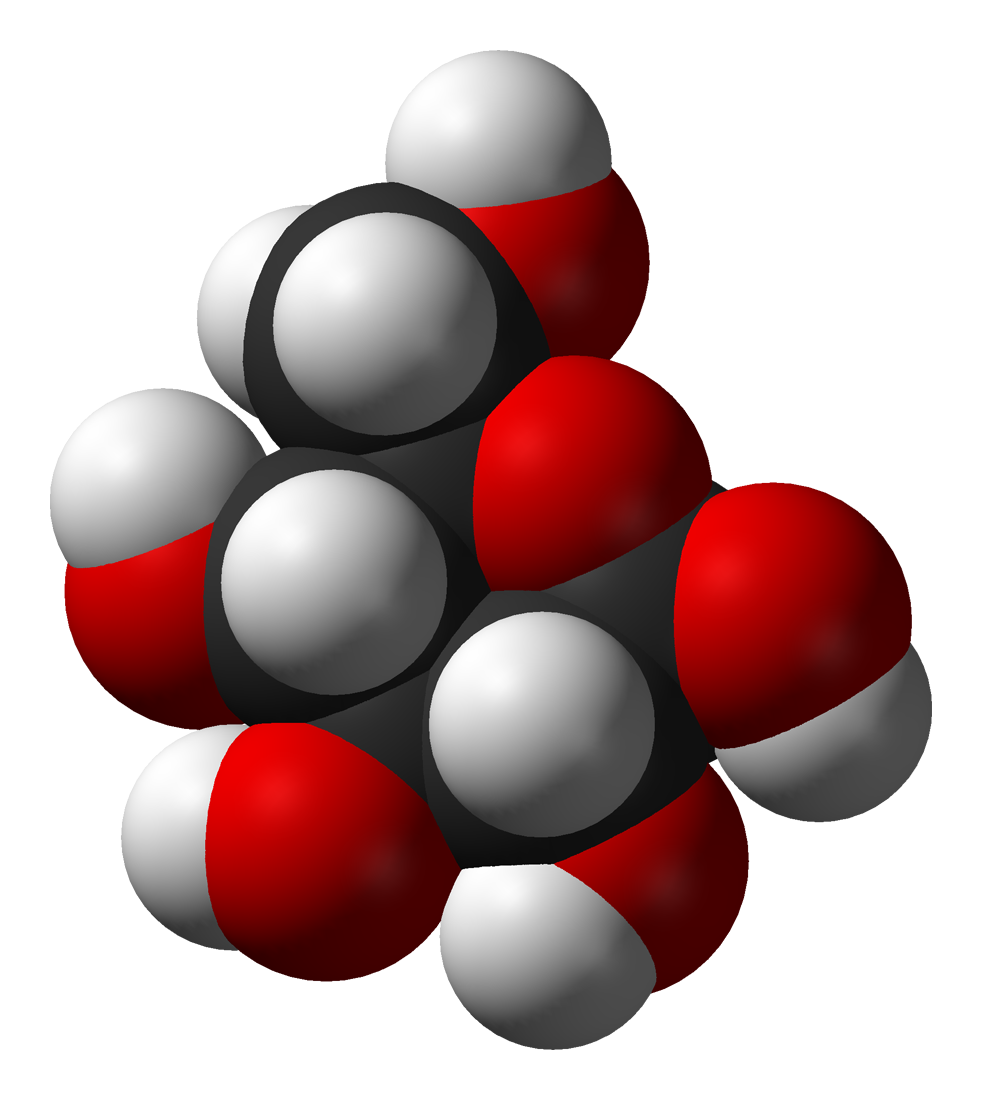 Glucose
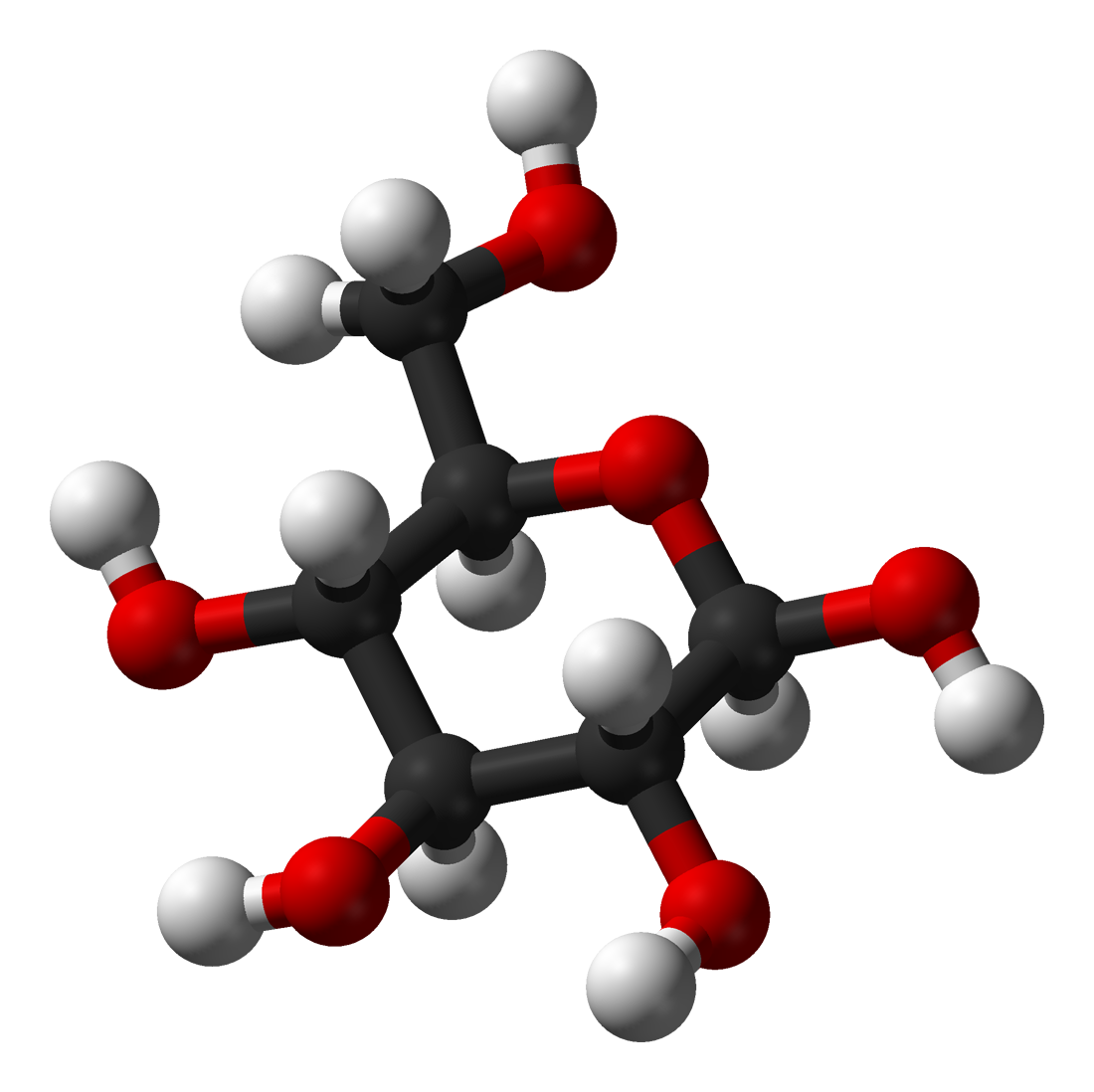 Glucose
Monosacharide
Glucose
Monosacharide
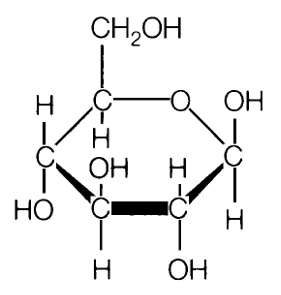 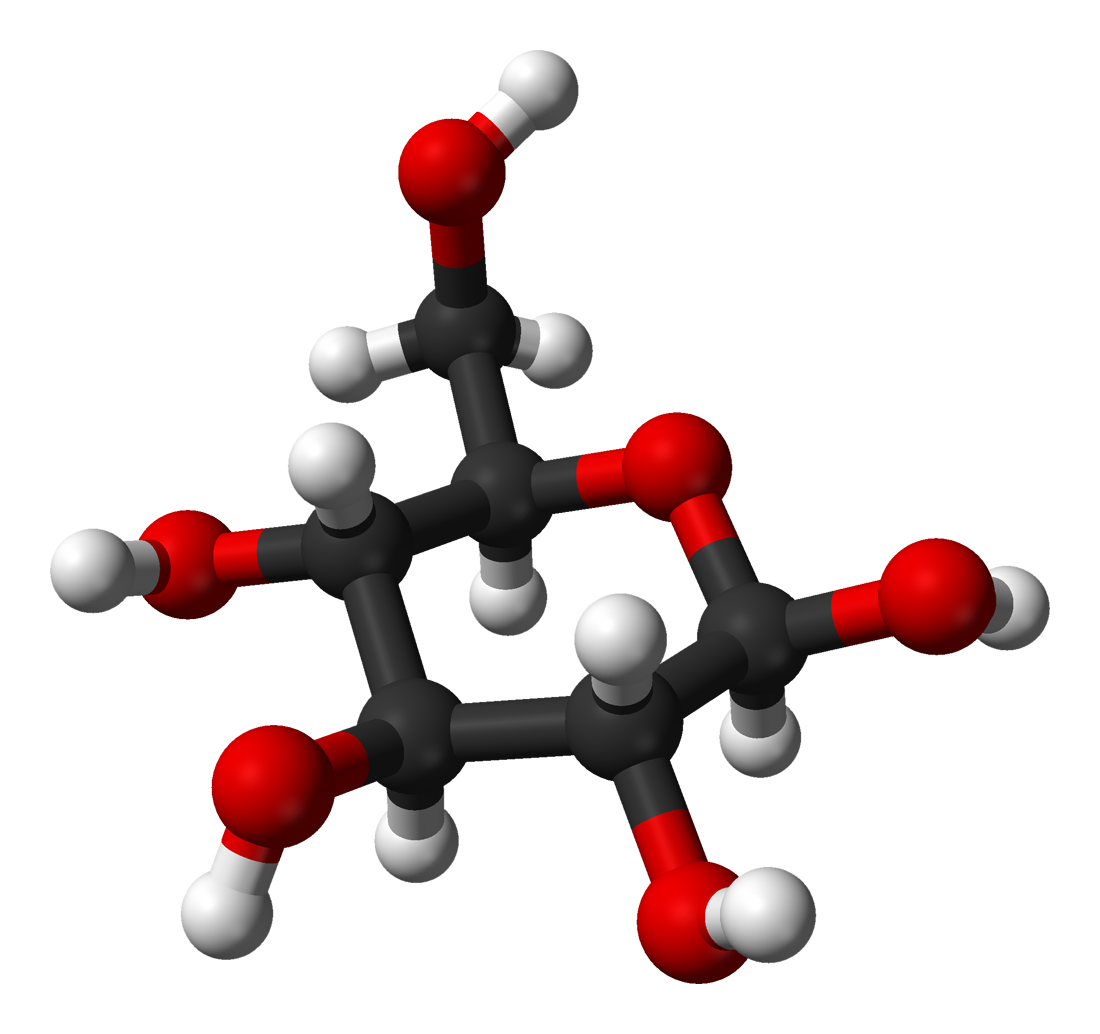 Glucose
Monosacharide
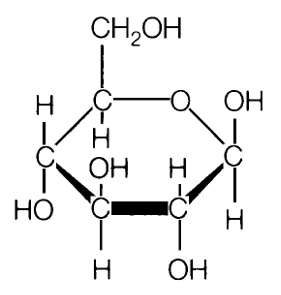 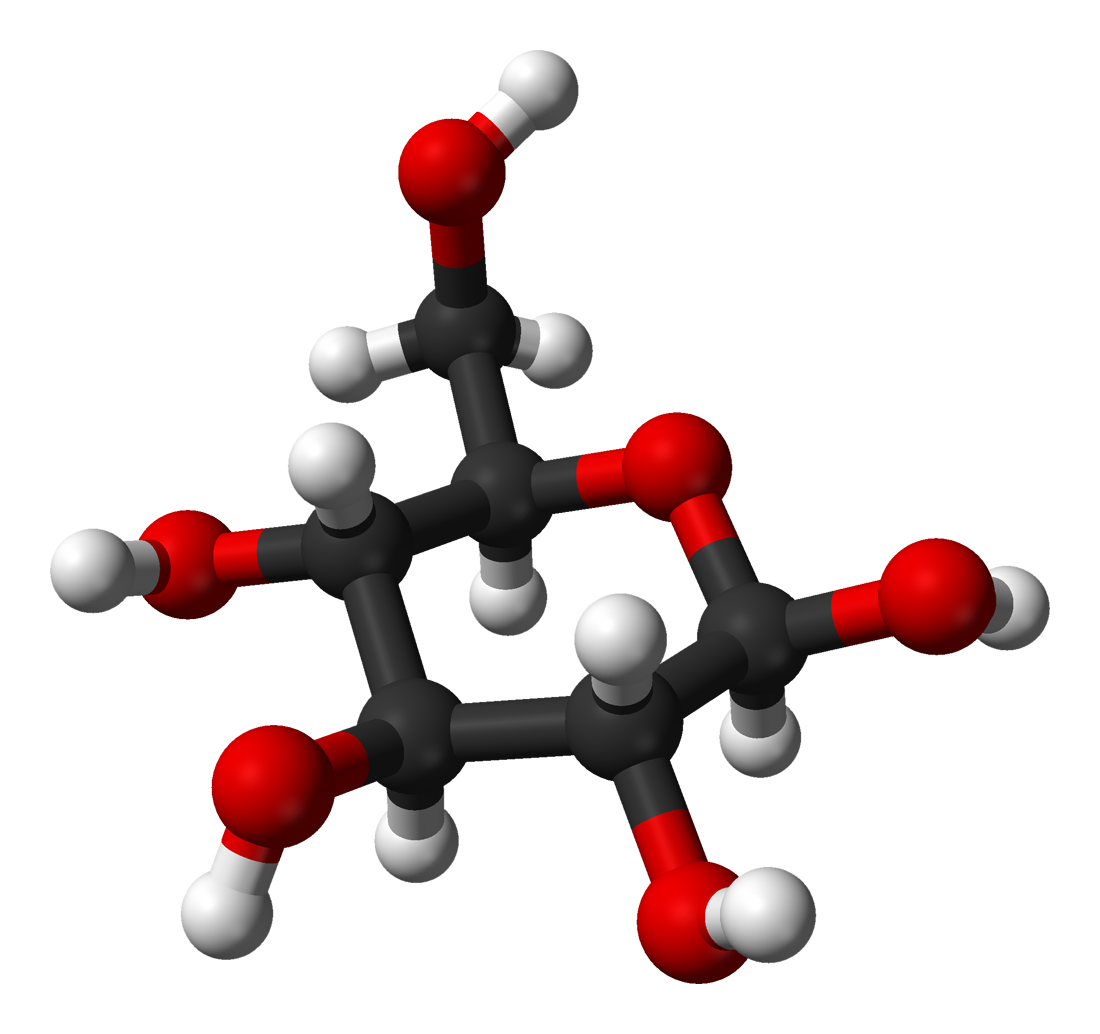 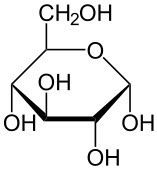 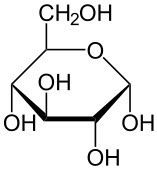 Tabel 67F1
Glucose
Monosachariden
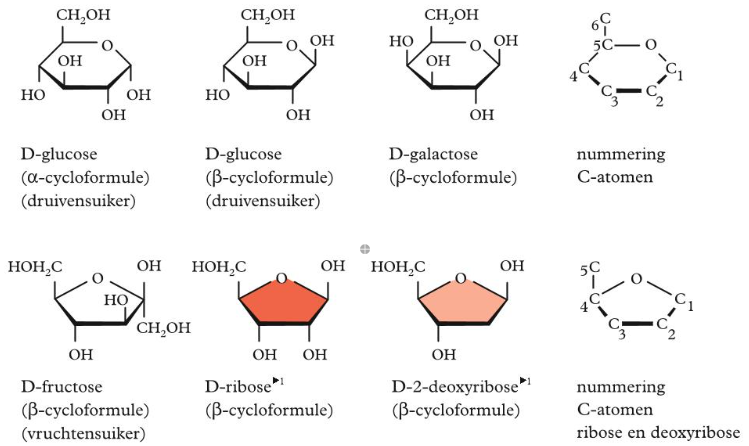 Tabel 67F1
Glucose
Monosachariden
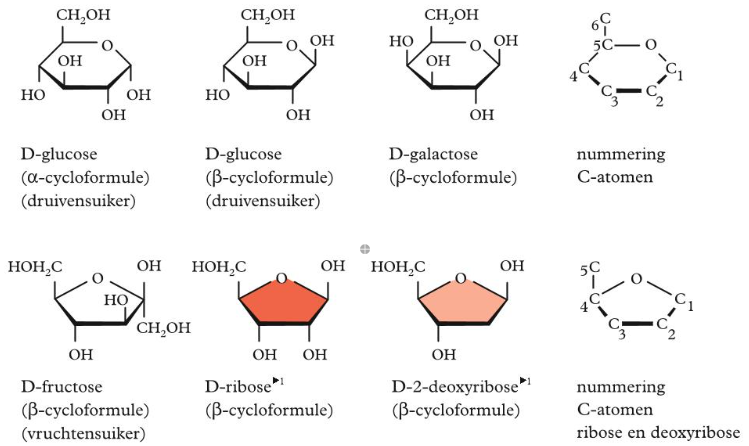 Tabel 67F1
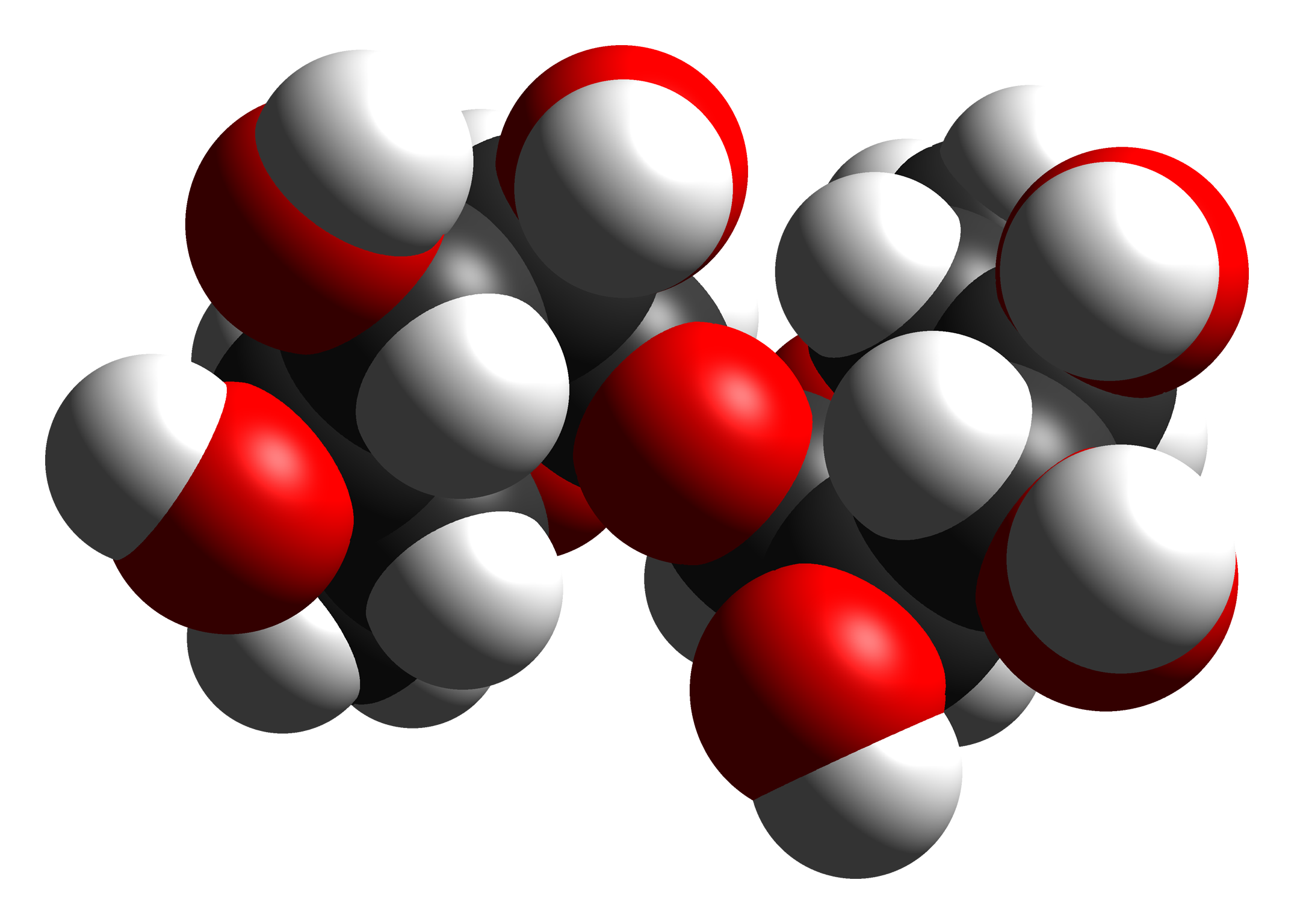 Sacharose
Sacharose
Disacharide
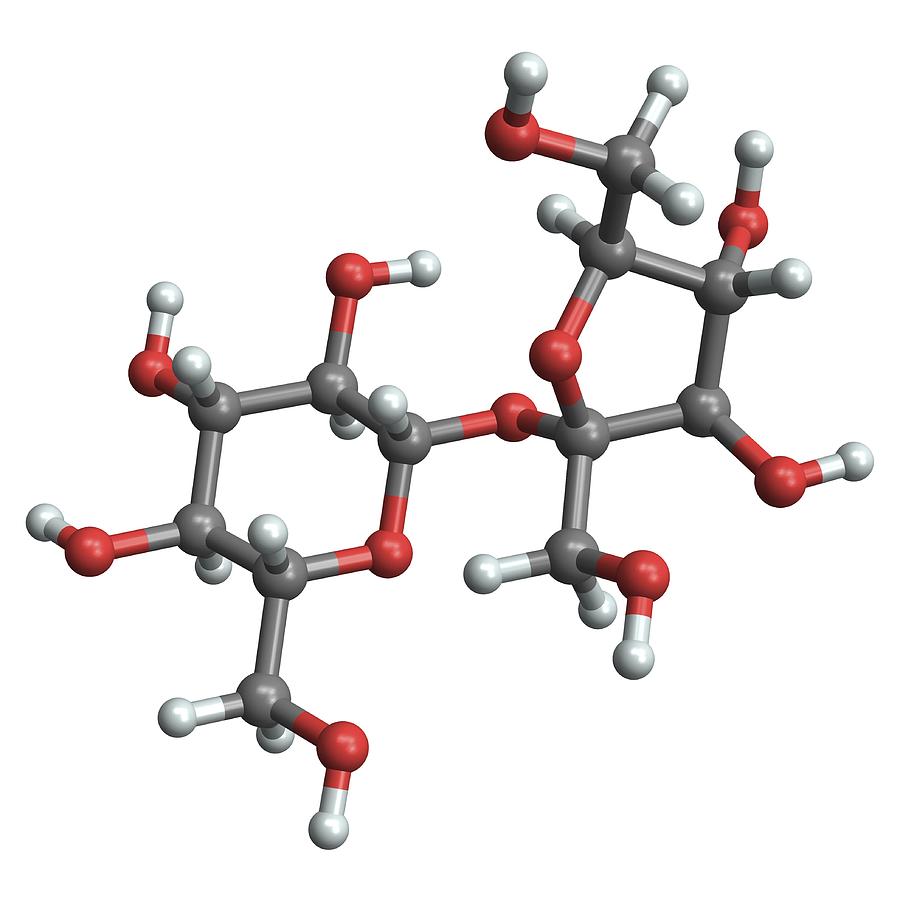 Sacharose
Disacharide
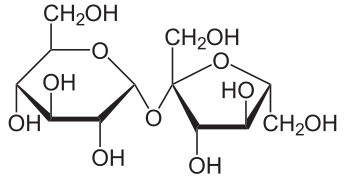 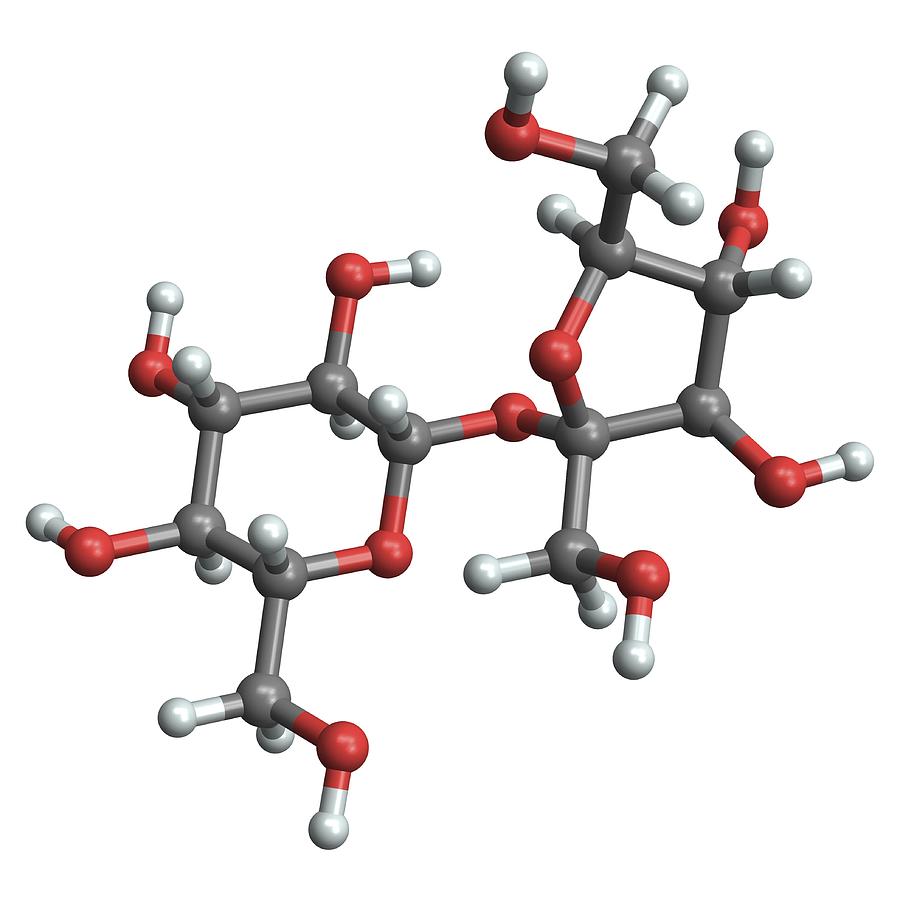 Tabel 67F2
Sacharose
Disachariden
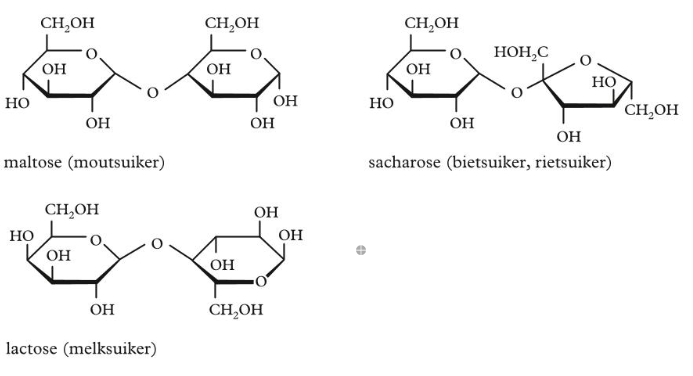 Tabel 67F2
Sacharose

Vorming uit glucose en fructose
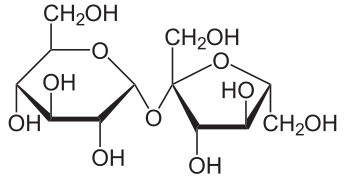 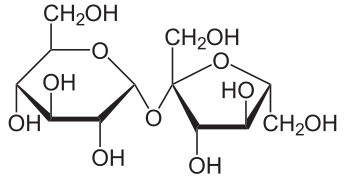 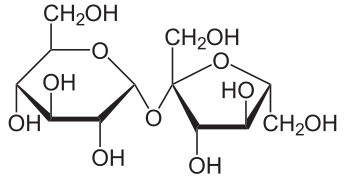 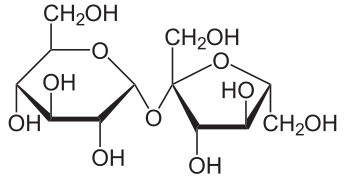 Sacharose

Vorming uit glucose en fructose
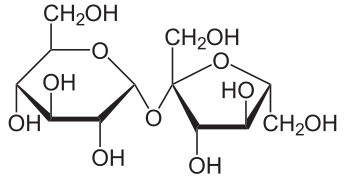 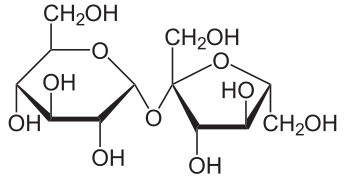 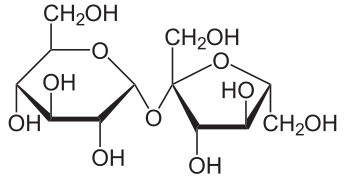 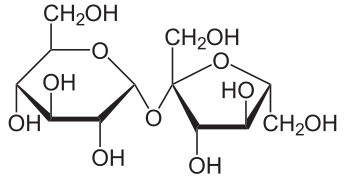 Sacharose

Vorming uit glucose en fructose
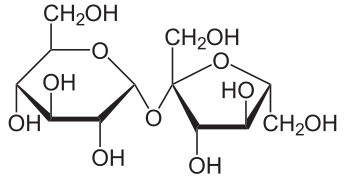 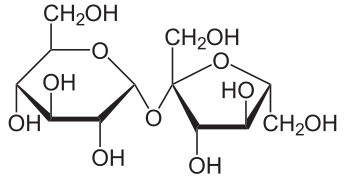 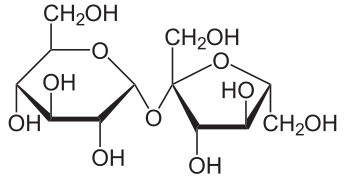 Sacharose


Hydrolyse
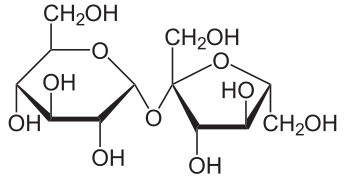 +
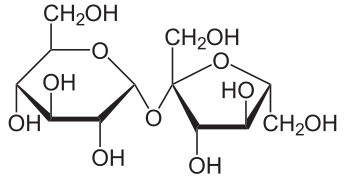 Sacharose


Hydrolyse
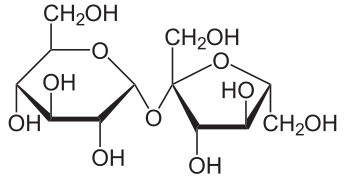 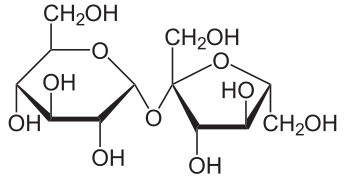 +
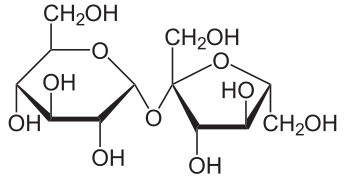 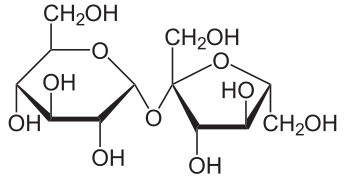 Polysachariden
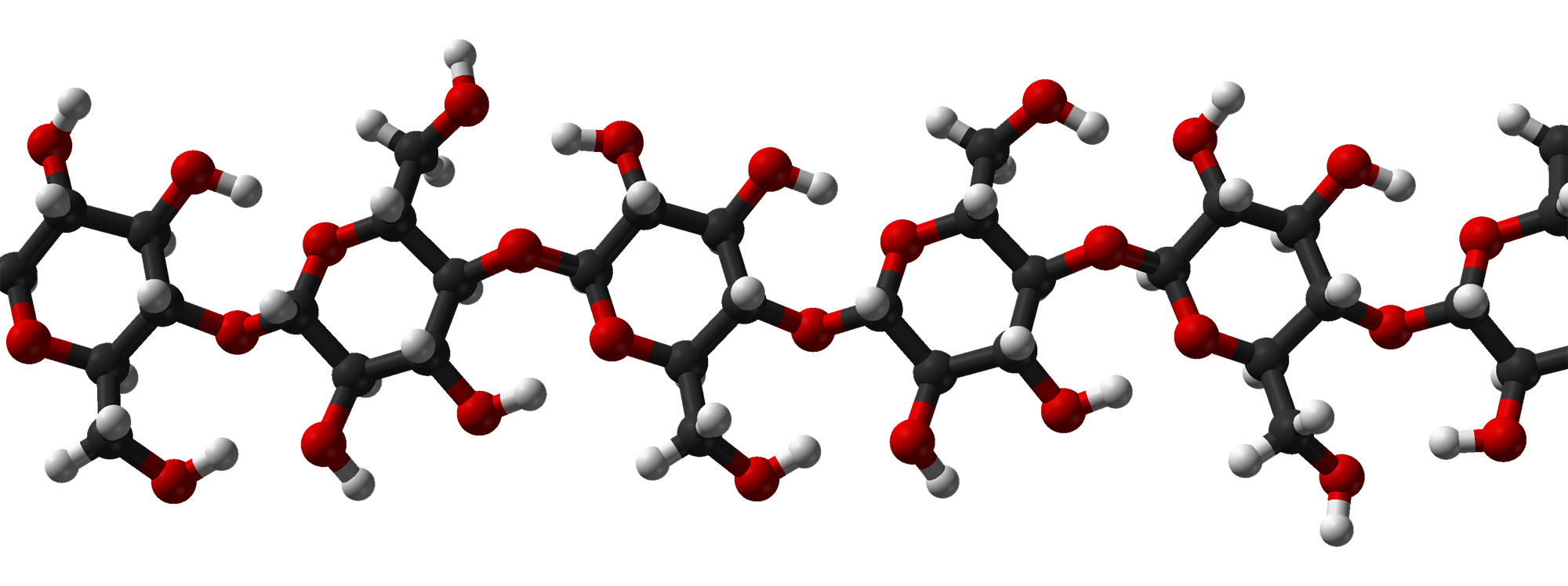 Polysachariden
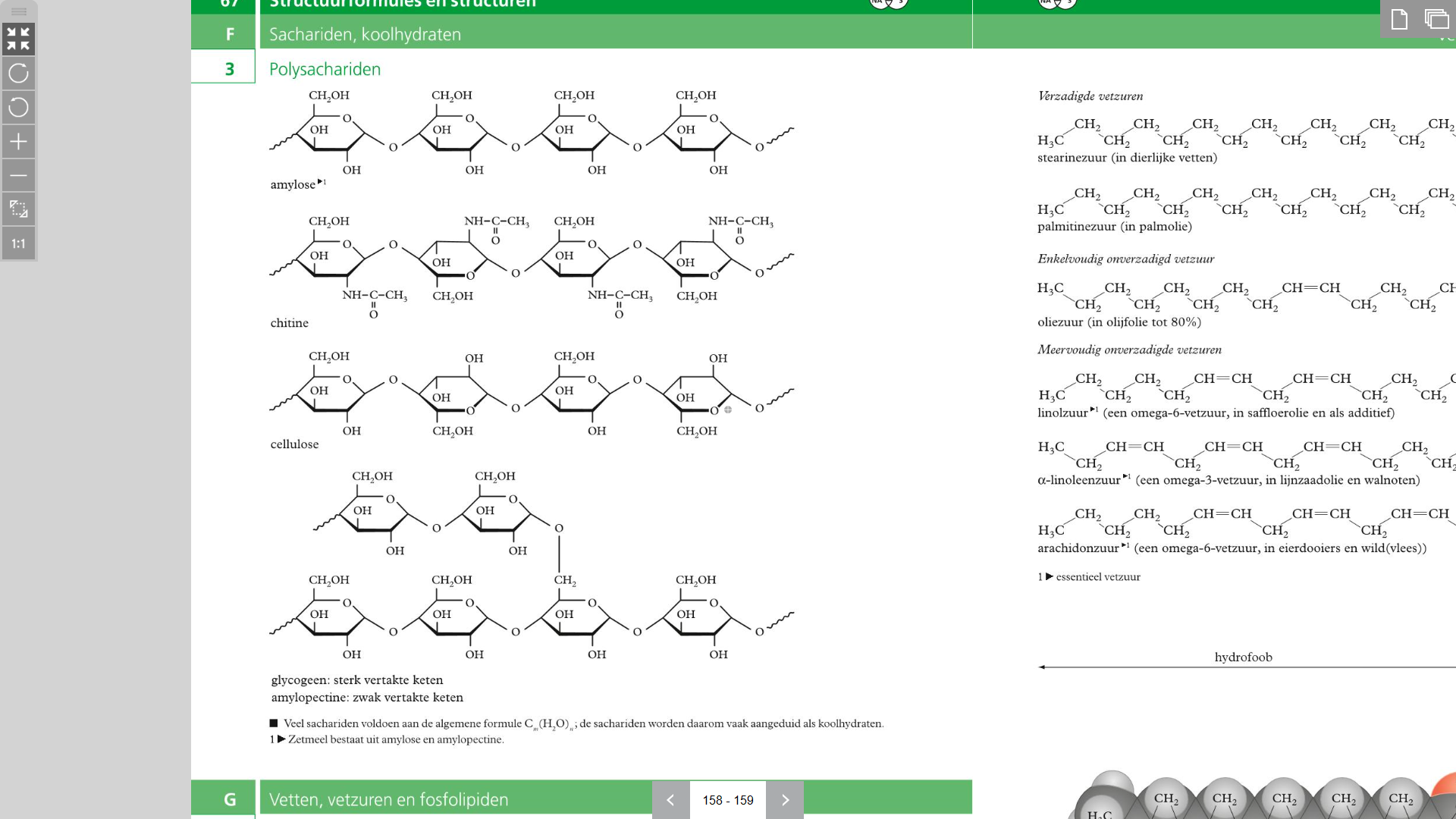 Tabel 67F3
Polysacharide
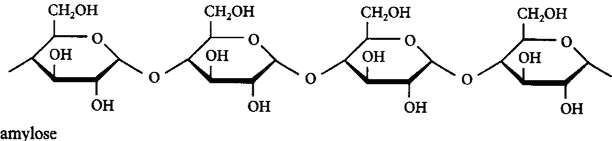 0
Polysacharide
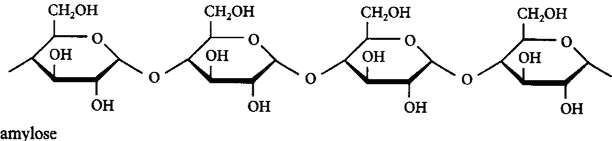 Polysacharide
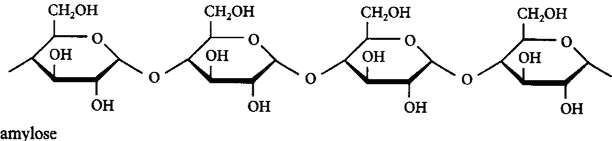 0
Polysacharide
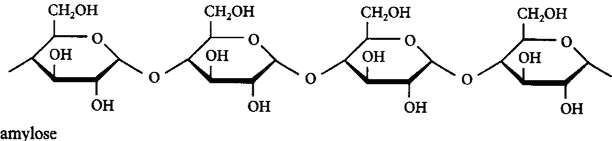 0
O
Polysacharide
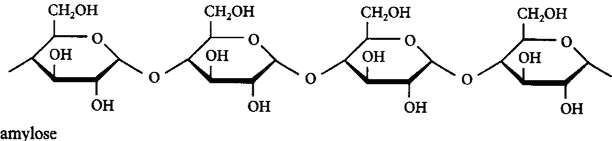 0
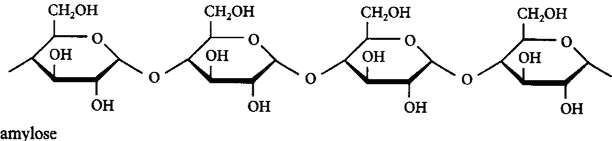 n
Polysacharide



Hydrolyse
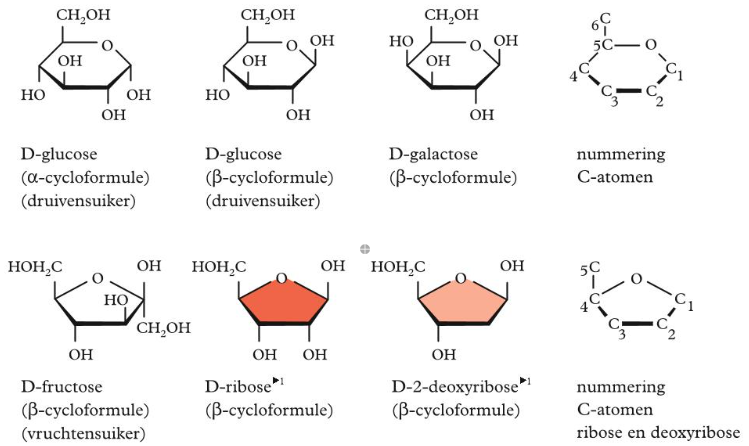 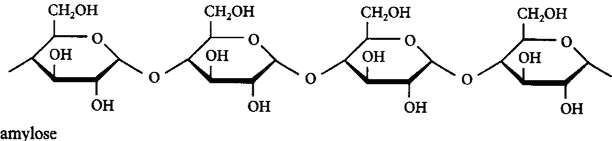 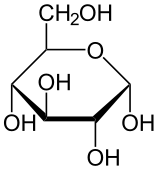 +   n
n
n
Zetmeel (amylose, glycogeen, amylopectine)
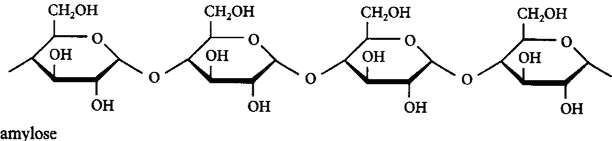 O
Cellulose
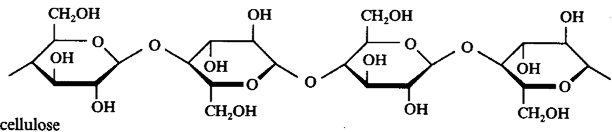 O
Zetmeel (amylose, glycogeen, amylopectine)
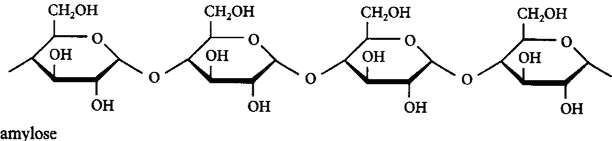 O
Cellulose
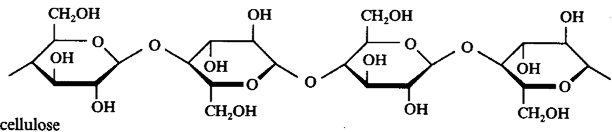 O
Zetmeel (amylose, glycogeen, amylopectine)
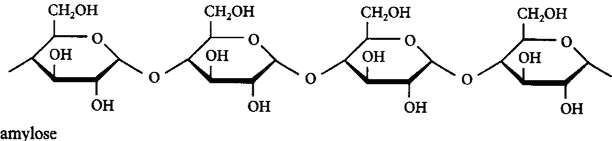 O
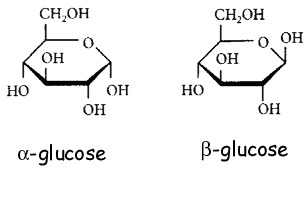 Monomeer: glucose-α-cycloformule
Cellulose
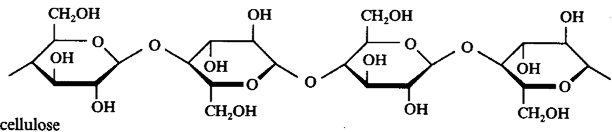 O
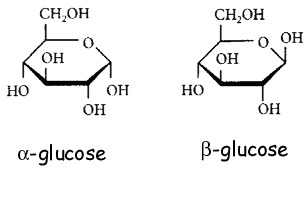 Monomeer: glucose-β-cycloformule
Zetmeel (amylose, glycogeen, amylopectine)
mais, aardappel
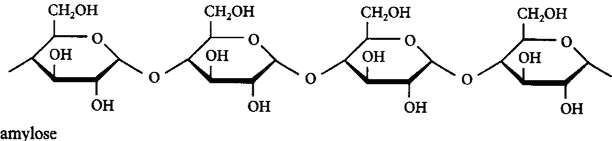 O
Cellulose  hout
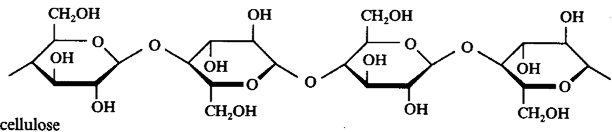 O